進入Google表單
點選左下方「開始」，打開選單
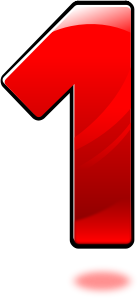 2
點選「所有應用程式」
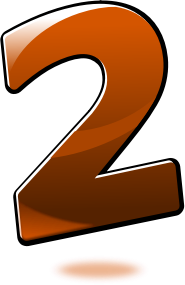 3
點選「Google表單」圖示
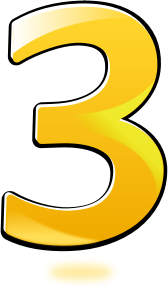 4
進入Google表單
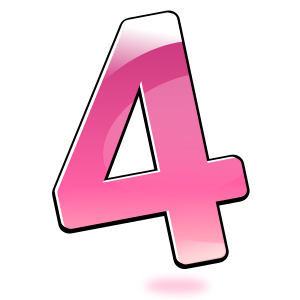 5